SIGURNOST NA INTERNETU
ONLINE ODGOVORNOSTI I PRAVA Valentina Fabac i Jelena Kljajić, 8.a
NE smijemo davati svoj broj mobitela nepoznatim osobama
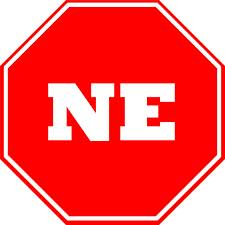 Na društvenim mrežama smijemo prihvaćati zahtjeva za prijateljstvo samo od osoba koje poznajemo
Ne smijemo vrijeđati osobe s kojima komuniciramo
Ne smijemo provaljivati  u tuđe facebook profile
Smijemo se dopisivati s prijateljima i poznanicima
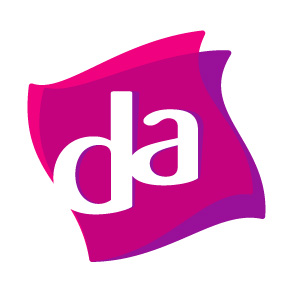 Koristiti Internet u dobre svrhe
Korištenje interneta u informativne svrhe
Slušati glazbu i igrati  igrice
ODGOVORNOSTI I PRAVA
Krivo predstavljanje nije dopušteno
Poruke pisane isključivo velikim slovima smatraju se vikanjem
Kršenje autorskih prava i na internetu je zakonom kažnjivo
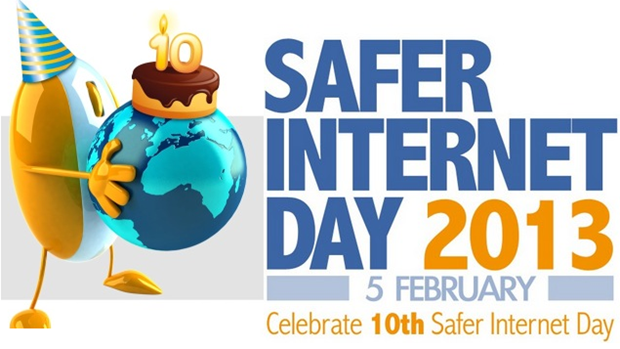 PAZI!!!
Internet ne omogućuje tajnost. 
Nemojte na internetu raditi ono što ne biste ni u stvarnom svijetu.
Ne stavljaj osobne informacije na internet!
Na internetu se možeš jako dobro zabaviti i bez nasilja!
Ako imaš problem obrati se osobama od povjerenja
Kad koristiš internet, budi oprezan!
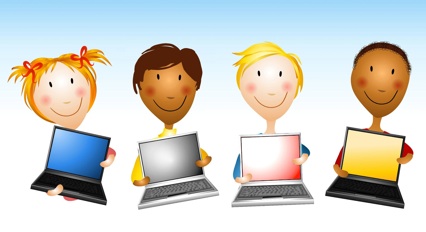 KVIZ
Za početak kviza stisni sliku:
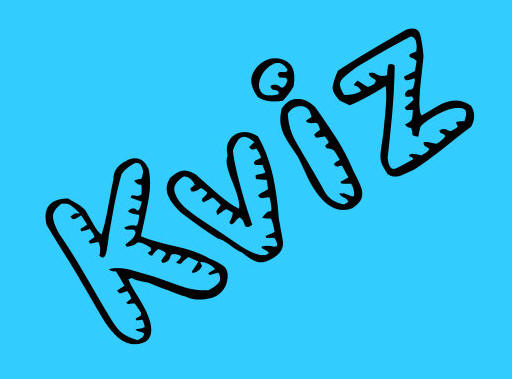 1. PITANJE
Na internetu smijemo objavljivati svakojake podatke?
Da
Ne
OVAJ ODGOVOR JE TOČAN!
Bravo!!!
Za sljedeće pitanje stisni
OVAJ ODGOVOR JE NETOČAN!
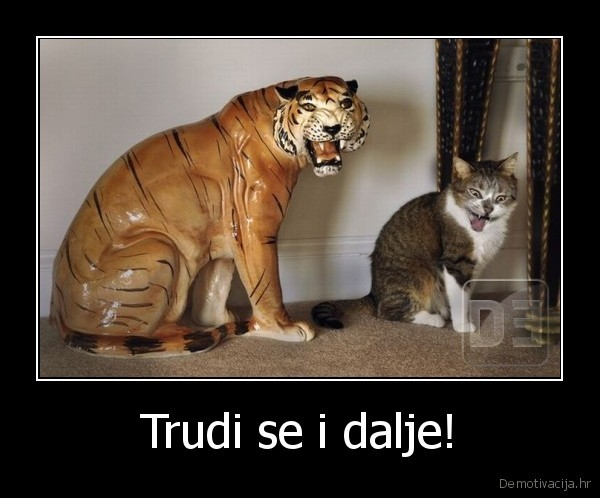 POKUŠAJ PONOVNO!
2. PITANJE
Na facebooku smijemo:
A)Provaljivati u tuđe profile, vrijeđati druge i zabavljati se
B)Poštovati svaku osobu i njezinu privatnost
C)Sve od navedenog je točno
OVAJ ODGOVOR JE TOČAN
Nemreš vjerovat, al točno je !!!
Za nastavak kviza stisni
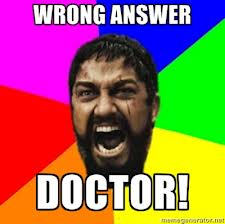 POKUŠAJ PONOVO
3. PITANJE
Ako imate problem na internetu, obratite se:
A) Komunalcu
B) Roditeljima i policiji
C) Udruzi za zaštitu životinja
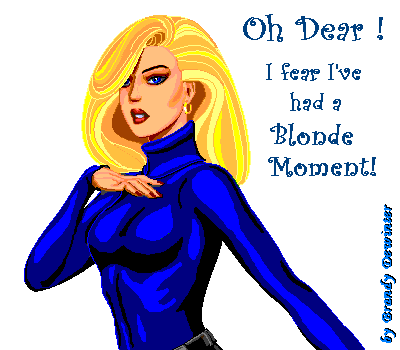 PIIIH, OPET KRIVO!
PROBAJ PONOVO!!!!
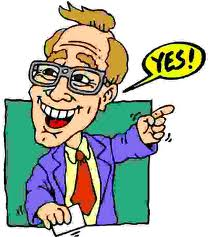 DOŠAO SI DO KRAJA KVIZA! BRAVO!!!
UPAMTI SVA PRAVILA KOJA SI PROČITAO I ZABAVI SE!!!